รายงานการจัดกิจกรรมการเรียนการสอนด้วยระบบทางไกล (DLTV)
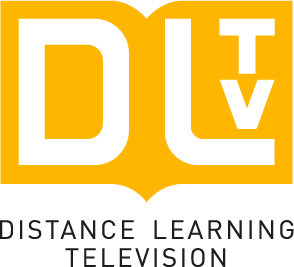 ในสถานการณ์แพร่ระบาดของไวรัส Covid-19ระหว่างวันที่ 18 พฤษภาคม – 30 มิถุนายน 2563
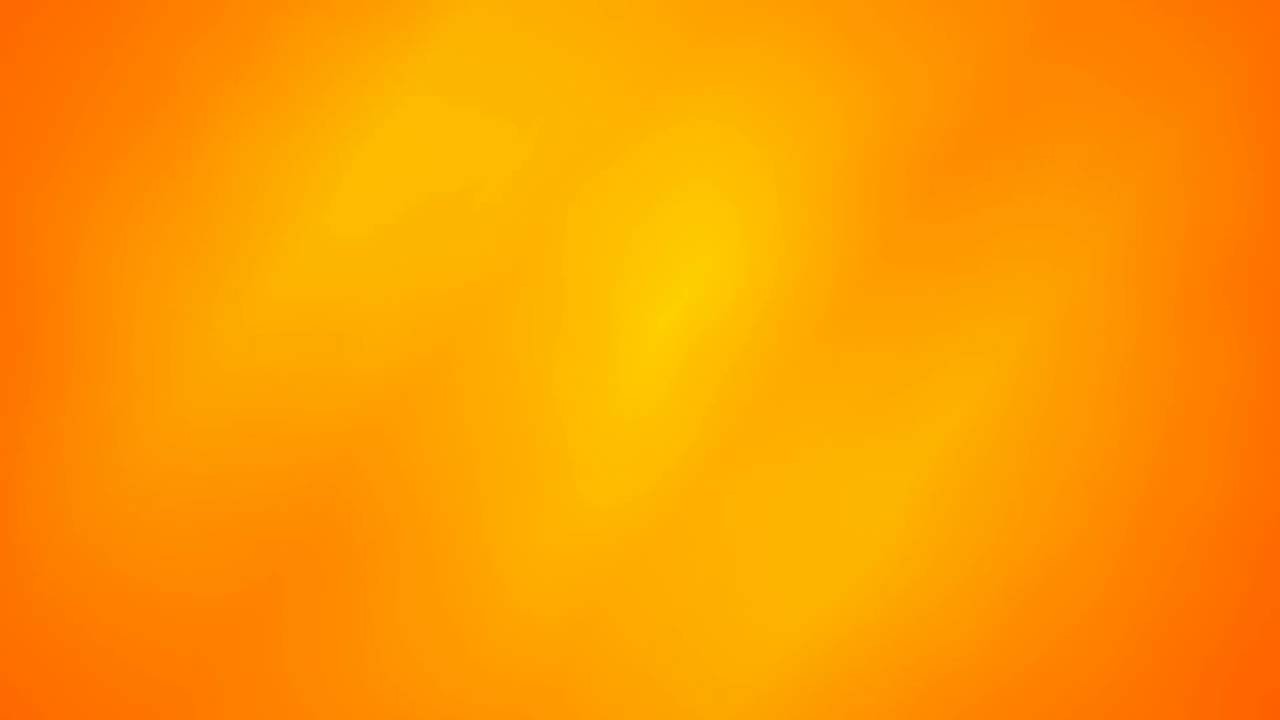 สัปดาห์ที่ 1
วันที่ 18 – 22 พฤษภาคม 2563
1. ขาดกล่องรับสัญญาณดิจิตอล หาช่องสัญญาณทีวีไม่พบ
2. ผู้ปกครองต้องออกไปทำงานนอกบ้าน / อาศัยอยู่กับผู้ปกครองที่เป็นผู้สูงอายุ ไม่มีคนคอยกำกับ ดูแล และให้ความช่วยเหลือนักเรียนในการเรียนรู้ 3. ความสนใจของนักเรียนน้อย เมื่อเทียบกับการเรียนแบบปกติ
แนวทางการปัญหา
1. พิมพ์เอกสารประกอบการเรียน แจกให้นักเรียน สำหรับนักเรียนที่เรียนผ่านทีวีไม่ได้
2. ติดต่อนักเรียนผ่าน Facebook เพื่อสอบถามผลการเรียนรู้ในแต่ละวัน และอธิบายเนื้อหานักเรียนที่ไม่เข้าใจเพิ่มเติม
ความพร้อมของนักเรียน
1. แจกใบงานรายสัปดาห์ อธิบาย ชี้แจงรายละเอียดแต่ละใบงาน
2. ติดตามการเรียนของผู้เรียน ผลปรากฏว่า
- นักเรียนร้อยละ ....... มีความรับผิดชอบ ทำใบงานตามที่ได้รับมอบหมายสำเร็จ
- นักเรียนร้อยละ ......... สามารถเรียนรู้และทำความเข้าใจ และทำใบงานส่วนใหญ่ได้อย่างถูกต้อง- นักเรียนร้อยละ ...... ไม่เข้าใจเนื้อหาที่เรียน และทำใบงานไม่ถูกต้อง
ผลการจัดการเรียนรู้
ปัญหา / อุปสรรค
รูปภาพ
รูปภาพ
รูปภาพ
รูปภาพ
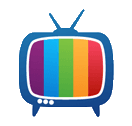 เรียนผ่าน DLTV ..... คน
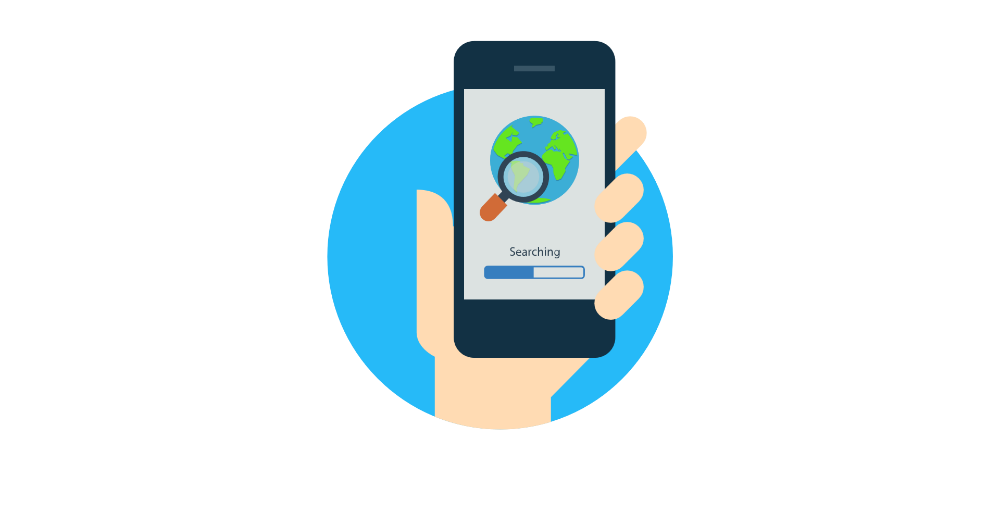 เรียนผ่านระบบ Online ..... คน
ไม่สามารถเรียนได้ ...... คน
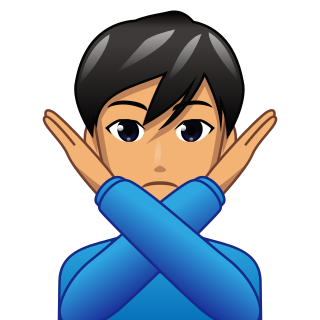 โรงเรียน.......................สำนักงานเขตพื้นที่การศึกษาประถมศึกษา.......................สำนักงานคณะกรรมการการศึกษาขั้นพื้นฐาน  กระทรวงศึกษาธิการ
ลงชื่อ .................................... ผู้รายงาน (.....................................................)ตำแหน่ง ............................................